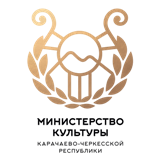 Функционирование системы
независимой оценки качества услуг 
в сфере культуры
© АНО «РАКУРС»
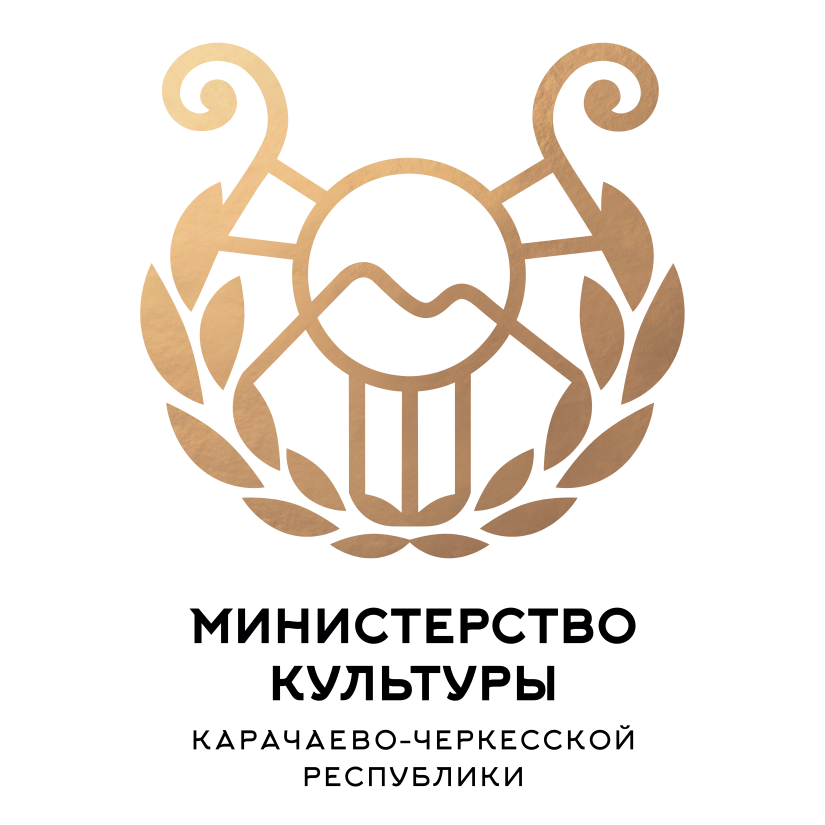 Зачем нужна независимая оценка качества
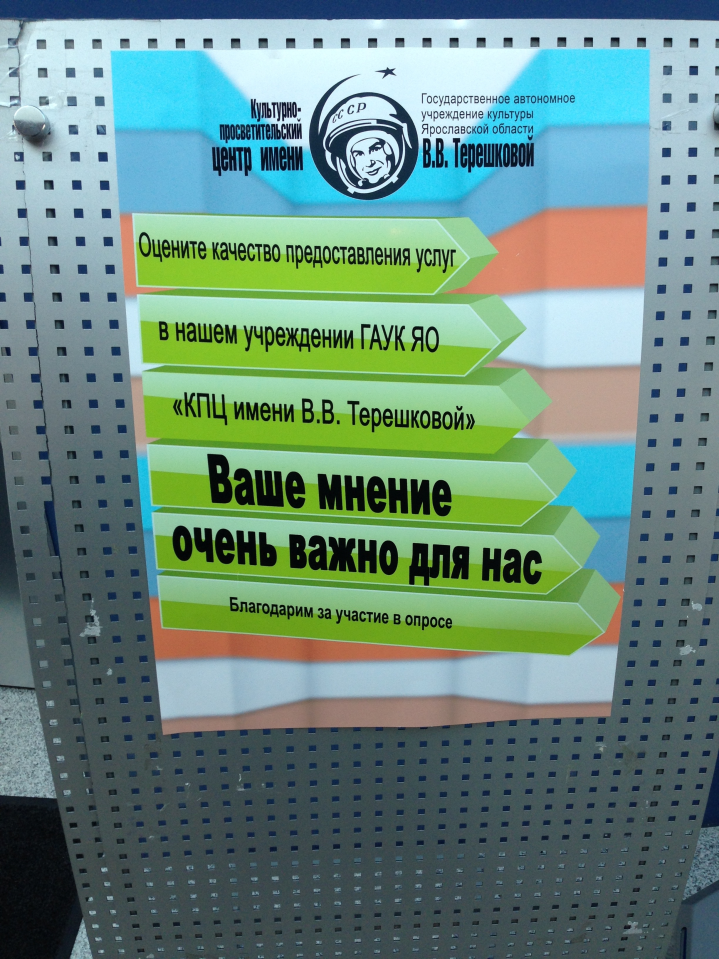 Комплексное измерение качества в государственном и муниципальном секторе – это один из критериев эффективности расходования общественных средств и возможности привлечения дополнительных ресурсов.
© АНО «РАКУРС»
Что необходимо преодолеть?
Недостаточное понимание целей проведения независимой оценки качества учредителями 

Искаженное понимание целей оценки основного персонала учреждений социальной сферы

Низкая активность получателей услуг
© АНО «РАКУРС»
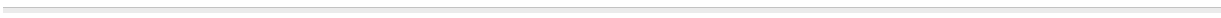 Методика проведения независимой оценки
3. Оценка удовлетворен-ности качеством 
оказания услуг организацией 
культуры
2. Оценка выполнения государственного/муниципального задания организации культуры
1. Оценка открытости и доступности информации на официальном сайте организации культуры
Независимая оценка качества услуг
© АНО «РАКУРС»
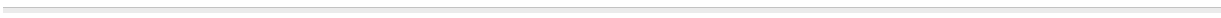 Оценка выполнения государственного задания на основании информации на сайте www.bus.gov.ru
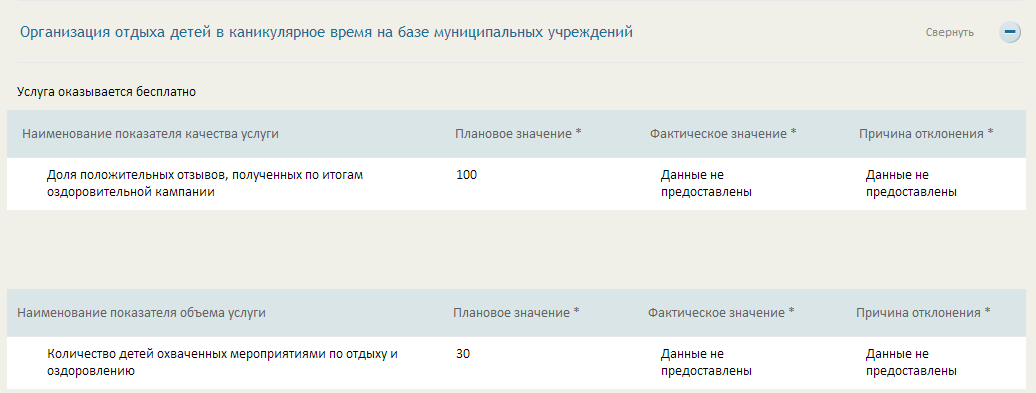 © АНО «РАКУРС»
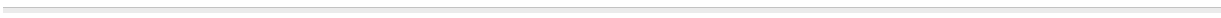 Оценка удовлетворенности качеством оказания услуг организацией культуры (интернет-портал)
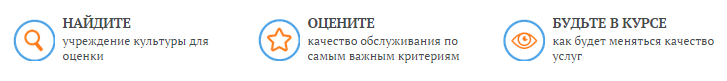 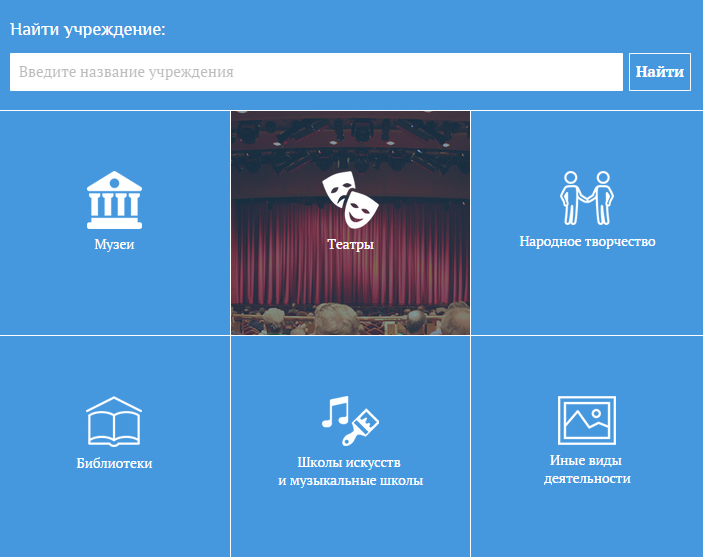 © АНО «РАКУРС»
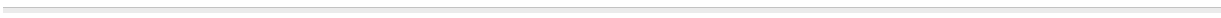 [Speaker Notes: Поиск учреждения культуры (1. по названию;2. по виду)]
Изучение мнения получателей услуг 
(баннер на сайте учреждения)
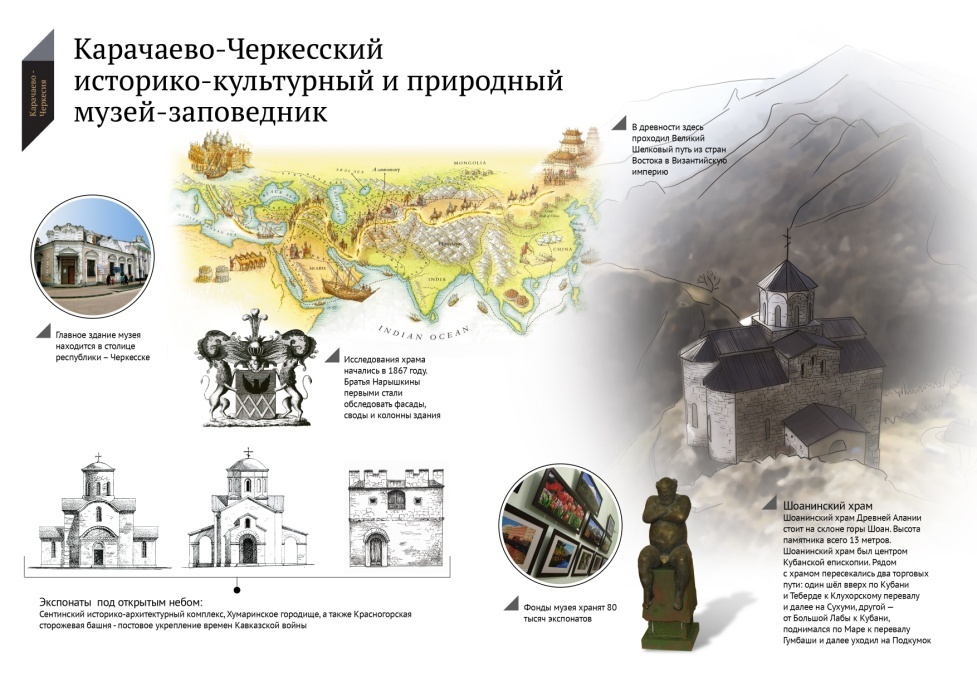 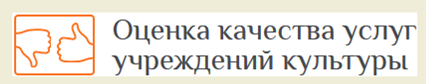 © АНО «РАКУРС»
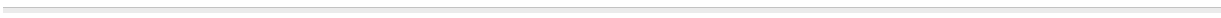 Размещение ссылки на оценку 
в социальных сетях
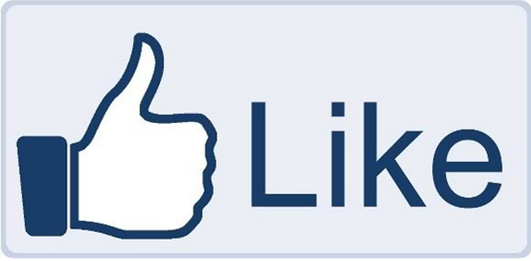 © АНО «РАКУРС»
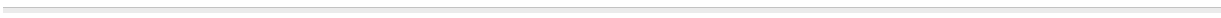 [Speaker Notes: Интернет-портал, где получатель может выбрать учреждение и поставить ему оценки. 
Эксперимент показал, что данный способ сбора информации самый низкозатратный, но количество оценок крайне невысоко. В целом, за месяц получается по 10-15 достоверных оценок на учреждение.  
Были случаи, когда количество оценок набиралось до 100 за неделю, но здесь внутренние системы контроля обнаруживают недобросовестные приемы голосования и исключают данные оценки из рейтинга. 
Например, Концертно-зрелищный центр решил при помощи прокси-серверов выставить многочисленные оценки из Брюсселя, Вены, Праги и Амстердама за короткий промежуток времени. 
Другой пример – ЦЕНТРАЛЬНАЯ БИБЛИОТЕКА получила много оценок, но при оценивании указывались несуществующие адреса электронной почты. 
Верх изобретательности продемонстрировал ТЕАТР ДРАМЫ 
они создали полу-робота, который заходил раз  на сайт и ставил оценки,  а человек только вводил код антиспама. 
Данные оценки сохраняются в системе, но не учитываются при расчете рейтинга.]
Изучение мнения получателей услуг 
(терминал в учреждении)
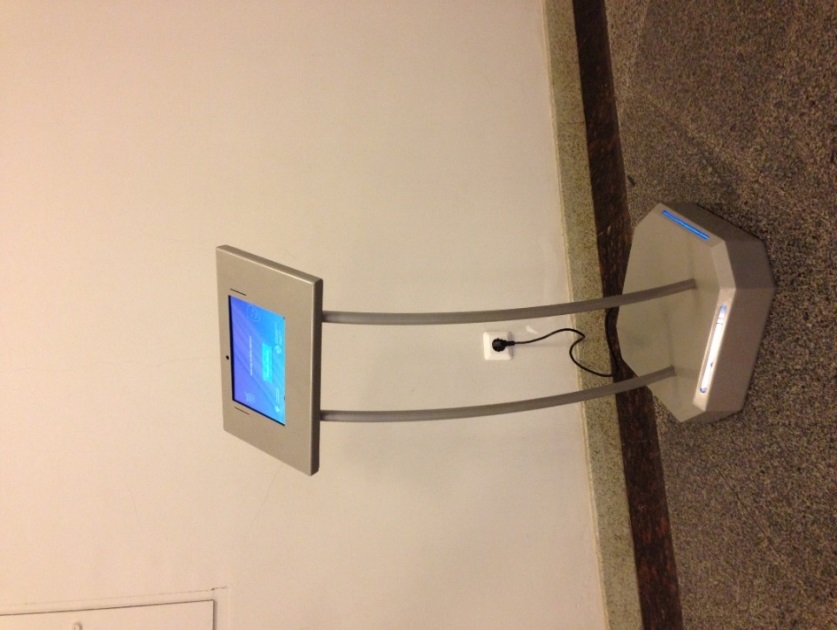 © АНО «РАКУРС»
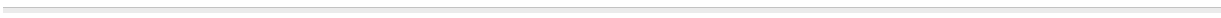 Изучение мнения получателей услуг 
(социологическое исследование)
Телефонный опрос

Интервью на выходе из учреждения
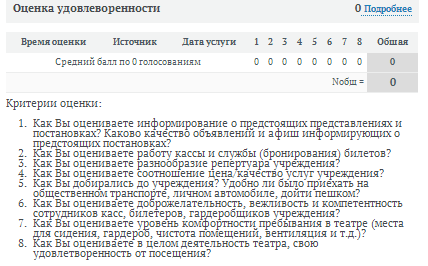 © АНО «РАКУРС»
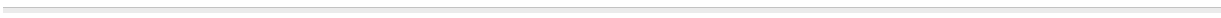 ВЫБОР КАНАЛОВ ОБРАТНОЙ СВЯЗИ
2. Стоимость
3. Достоверность
1. Доступность
Интернет-портал
2. Стоимость
3. Достоверность
Виджет/баннер
1. Доступность
2. Стоимость
3. Достоверность
1. Доступность
Терминал
Телефонный опрос
3. Достоверность
2. Стоимость
1. Доступность
3. Достоверность
2. Стоимость
1. Доступность
Интервью на выходе
© АНО «РАКУРС»
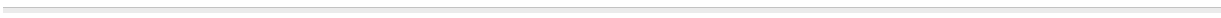 Контроль результатов (оценка удовлетворенности)
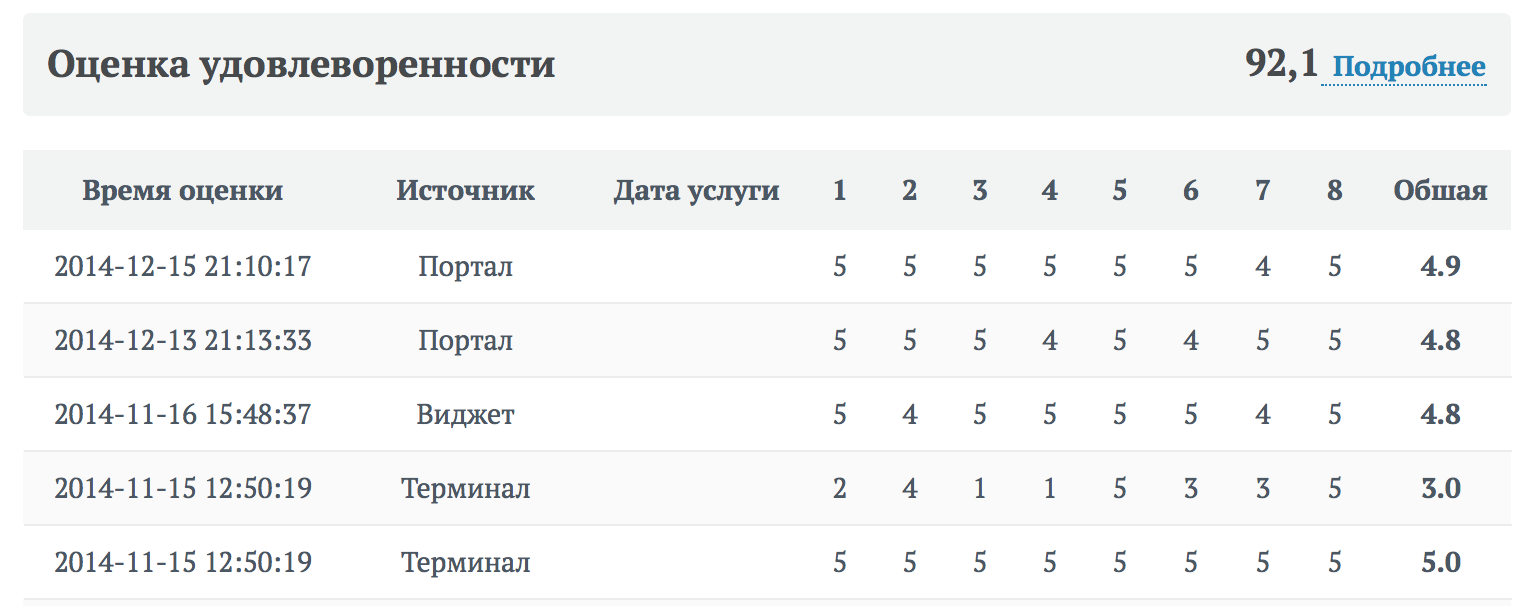 © АНО «РАКУРС»
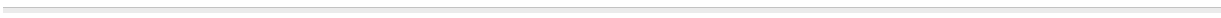 Контроль результатов (оценка выполнения государственного задания)
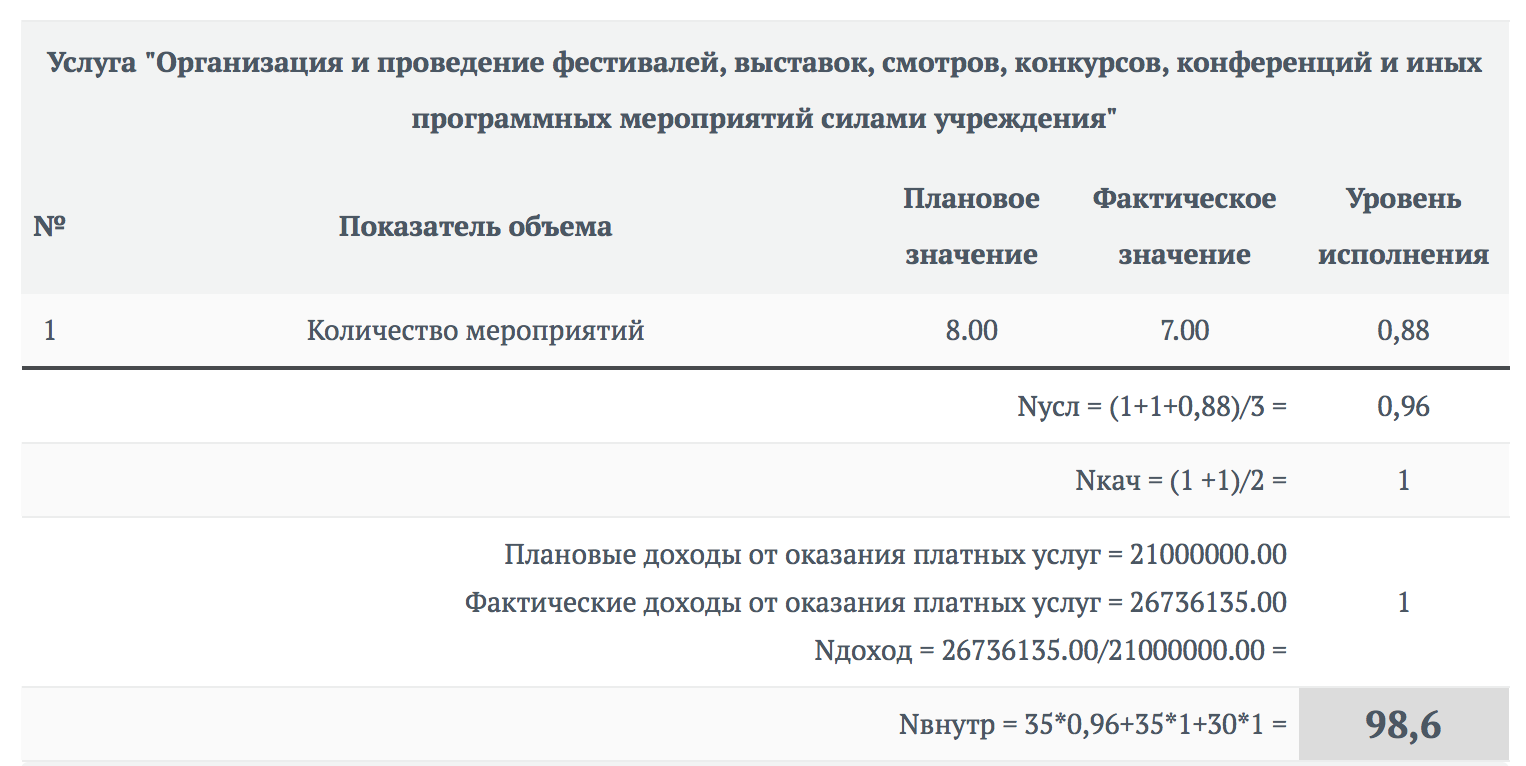 © АНО «РАКУРС»
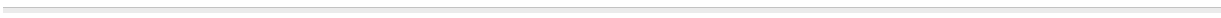 Контроль результатов (оценка информации на сайте учреждения)
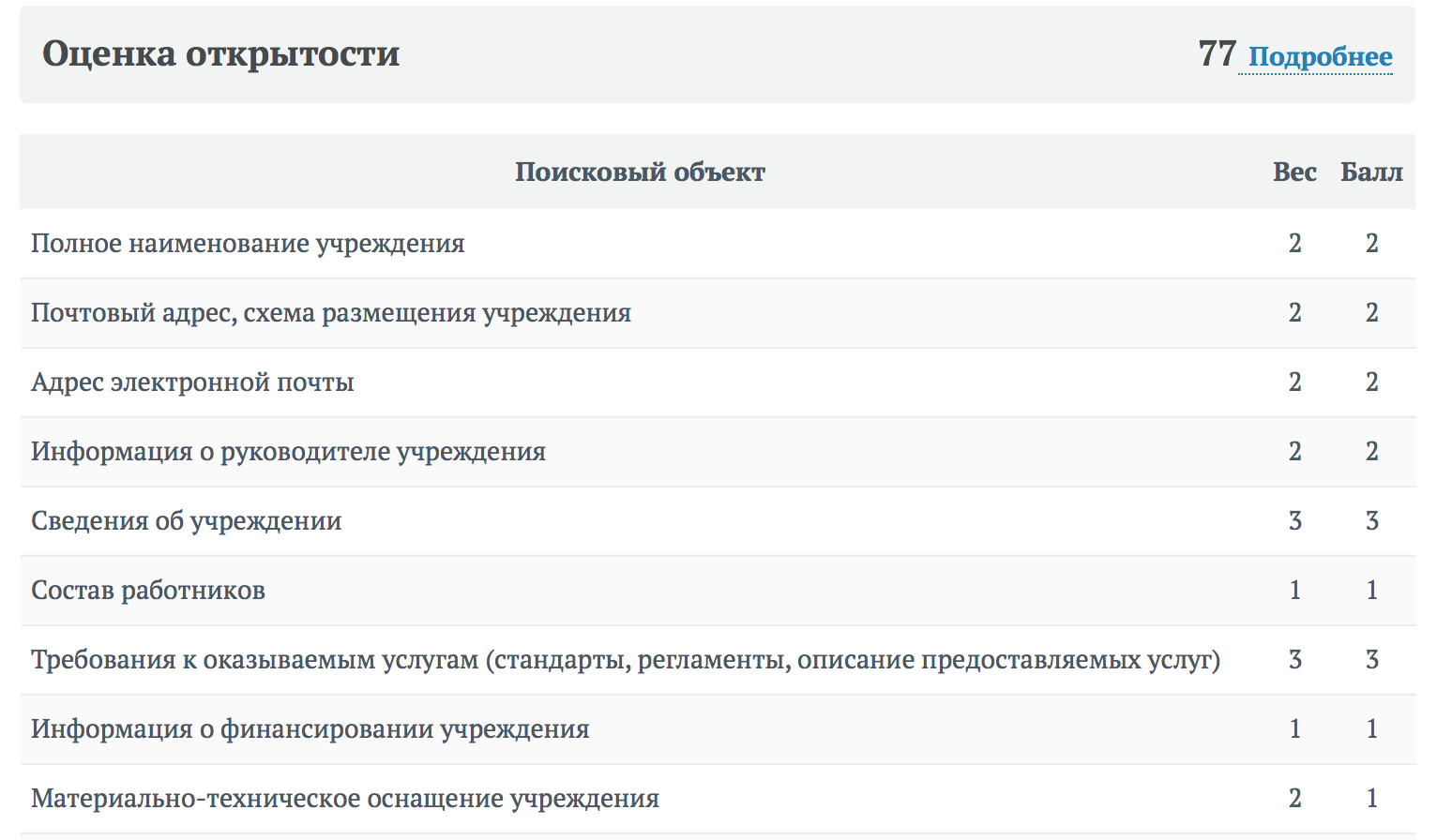 © АНО «РАКУРС»
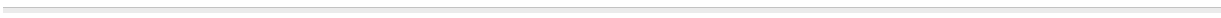 МЫ ВСЕГДА ГОТОВЫ ОТВЕТИТЬ НА ВАШИ ВОПРОСЫ ПО ОРГАНИЗАЦИИ НЕЗАВИСИМОЙ ОЦЕНКИ КАЧЕСТВА УСЛУГ
© АНО «РАКУРС»
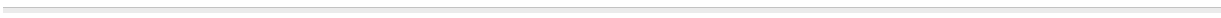